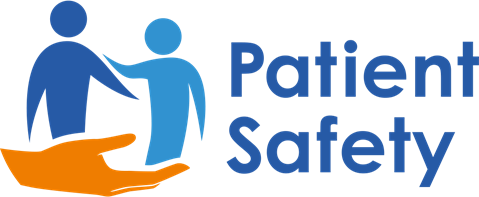 Patient safety
Patient safety is the reduction of unnecessary harm associated with health care to an acceptable minimum. The global estimated burden of unsafe care is;

1 in 10 patients globally harmed while receiving health care;
7%  and 10% of patients in developed and developing countries respectively acquire health care-associated infections (HAIs). 
421 million patients globally hospitalized annually and 42.7 million patients suffer from adverse events.
National Patient Safety Framework
National Patient Safety Implementation framework was developed with  overarching goal of providing safe and quality Universal Health Coverage (UHC), the goal of the patient safety strategy is to improve patient safety at all level of health care in both public and private sectors, from primary to referral level. The strategic objectives of the patient safety implementation framework are;

Improving the structural system to support quality and efficiency of health care and patient safety: 
Assessment of the nature and scale of adverse events in health care and establish a system of reporting and learning:
Ensure a competent and capable workforce that is aware and sensitive to patient safety
Prevention and control health-care associated infections
Planning and implementation of global patient safety campaign and strengthen patient safety in all health programmes
Capacity building for promoting patient safety
Implementation of Framework
The National patient safety Implementation Framework was launched by Hon’ble HFM in April 2018. Following which  a national steering committee was  constituted under the chairmanship of Addl. Secretary (H&FW) to provide oversight mechanism for implementation of patient safety framework. Patient safety implementation framework is approved for implementation in public system along with Quality Assurance System of National Health Mission. 

Secretary (H&FW) has shared the copies of the national Patient safety implementation framework (2018-2025) with all the States/UTs along with direction to constitute committee on Patient Safety at State, District and District Hospitals, subsuming the exiting committees on infection prevention and control and Biomedical Waste Management. States may have sub-committees on subthemes.  

Develop State Patient Safety Action Plan and include Patient safety components in State PIP under Quality Assurance. States should have mechanism for patient safety grievance redressal and  patient harm incidents  report mechanism under National Health Mission.
AGENDA FOR QRM
Constitute Committee on Patient Safety as an overarching mechanism over the existing committees on infection prevention and control and Biomedical Waste Management. States may have sub-committees on subthemes.   The committees should harmonize with the State Quality Assurance Committee.
Create a patients safety cell under Quality Assurance and identify nodal person to monitor day to day activities relating to patient safety, including patient safety grievance redressal and  ensure patient harm incidents  report.
Identify a technical institution/agency such as medical colleges to act as State level resource center for patient safety and develop network of other medical colleges/institutions for participation in implementation of Patient safety framework. 
Develop State patient safety action plan and include patient safety component  in PIP under Quality Assurance budget sub-head
Strengthen implementation of Clinical Establishment Act (2010) or any other any other similar act in the state supporting patient safety.
Suggested members of the Patient safety Committee
Principal Secretary Health – Chair
Director Health services
Director Medical Education
MD NHM
Medical Superintendent, State Medical College
Medical College Faculty, Surgical safety
Medical College Faculty, Safe Childbirth
Medical College Faculty, Infection Prevention & Control
Faculty, Nursing
State Nodal Officer – Organ Transplant
State Drugs Controller
Nodal Officer Bio-medical waste Management
Nodal Officer Blood safety
Nodal Officer Patient safety/ Nodal Officer Quality Assurance (if I/c patient safety – Member Secretary
Nodal Officer Quality Assurance ( if not already included above)
THANK YOU